Nwcentral.org
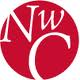 Continuing education network for library staff in the Pacific Northwest
Who we are
Northwest Central is a free, community-driven online clearinghouse for library continuing education and collaboration serving library staff in Oregon, Washington, and beyond. The goal of Northwest Central is to provide a ‘one stop shop’ for library continuing education.
How it all started
NWC was created in 2005 using LSTA funds administered by the Oregon State Library. 
Portland Community College provides hosting and administrative support
What we offer
- Learn about trainings, conferences and meetings in your community or online
- Find web links, tutorials, handouts, and presentations on a range of library topics 
- Share your resources and publicize your events
assessment
Is it well-used?
Is the content helpful?
Should we change anything about the interface?
What else?
Join the conversation!
We are seeking input from the library community via survey.

Help steer our course! 
Visit http://nwcentral.org/ 
to take our survey!
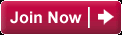